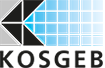 KAMU-ÜNİVERSİTE-SANAYİ İŞBİRİLİĞİNDE KOSGEB’İN KOBİ’LERE SAĞLADIĞI DESTEKLERİN ÖNEMİ
21.03.2019
 AMASYA
1
KAMU-ÜNİVERSİTE-SANAYİ İŞBİRLİĞİ (KÜSİ)
Türkiye Kamu-Üniversite-Sanayi İşbirliği (KÜSİ) Stratejisi Ve Eylem Planı (2015-2018)' doğrultusunda kurulan KÜSİ Planlama ve Geliştirme Kurullarının Amacı; 
Ülkemizde Kamu - Üniversite – Sanayi İşbirliği’nde paydaşlar arasındaki sinerjiyi artırmak, ulusal yenilik ekosisteminde bu işbirliğini geliştirmek, sanayimizi rekabet gücü ve katma değeri yüksek, yenilikçi ürünler üretebilen ileri teknoloji ağırlıklı ve sürdürülebilir bir yapıya kavuşturmaktır.
2
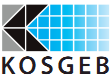 Türkiye’de KOBİ tanımı
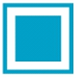 KOBİ tanımı
250’den az çalışan istihdam eden,
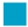 Yıllık bilanço toplamı veya net satış hasılatı 
125 milyon TL’yi geçmeyen işletmeler
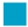 3
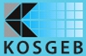 KOBİ’lerin Ekonomik ve Sosyal Açıdan Önemi
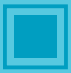 KOBİ’lerin ekonomideki payı;
Toplam işletmelerin %99,82’i
Toplam istihdamın %74,2’i
Toplam katma değerin %52,8’si
Toplam satışların %63,8’ü
Toplam yatırımların %53,3’sini
Toplam ihracatın %56,4’sini
%99,82 (3.524.331)
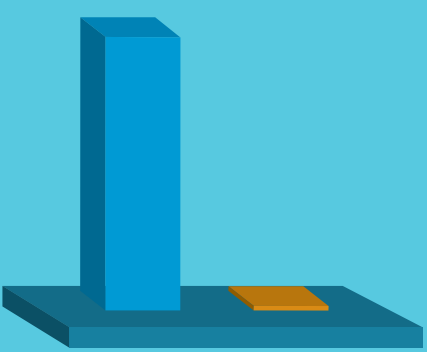 %0,15 (5.210)
Ölçeksel Dağılım
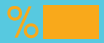 Orta(50-249)
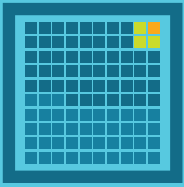 0,9
1-249 Toplam KOBİ
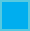 Küçük (10-49)
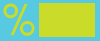 5,4
250+ Büyük İşletme
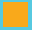 Mikro (1-9)
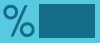 93,6
4
Kaynak: BDDK ; TUİK (İş kayıtları 2018 - Yıllık Sanayi ve Hizmet İstatistikleri 2018 - Girişimlerde Dış Ticaret İstatistikleri)
KOSGEB ve Kuruluş Amacı
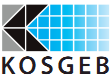 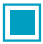 KOSGEB, 1990 yılında 3624 sayılı Kanun ile kuruldu.
Amacı; ülkenin ekonomik ve sosyal ihtiyaçlarının karşılanmasında
küçük ve orta ölçekli işletmelerin (KOBİ’lerin)
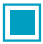 Payını ve etkinliğini artırmak,
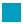 Rekabet güçlerini ve düzeylerini yükseltmek
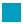 Sanayide entegrasyonu ekonomik gelişmelere uygun biçimde gerçekleştirmek
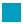 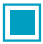 KOSGEB, Sanayi ve Teknoloji Bakanlığının “ilgili kuruluşu”dur.
KOSGEB’in hedef kitlesini; 2009/15431 sayılı Bakanlar Kurulu Kararı’nda belirlenen sektörlerde faaliyet gösteren KOBİ’ler oluşturmaktadır.
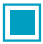 5
KOSGEB Hizmet  Ağı
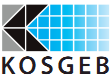 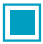 81 ilde
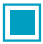 92 Müdürlük 
       → 80 ilde KOSGEB Temsilcilikleri
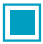 35 Teknoloji Geliştirme Merkezi (TEKMER)
→  35 Üniversite’de Teknoloji Geliştirme Merkezi kuruldu.
→  84 Üniversite ile Ar-Ge - İnovasyon İşbirliği yapıldı.
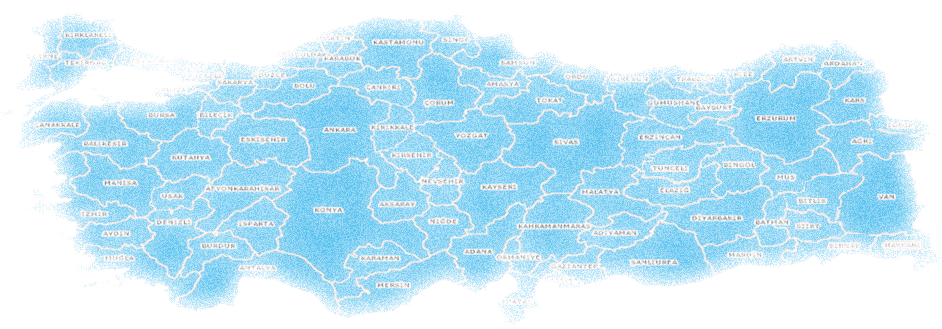 6
KOSGEB DESTEK PROGRAMLARI
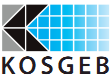 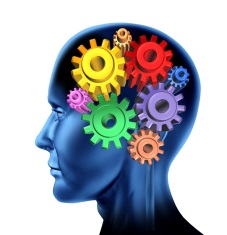 ARGE,  İNOVASYON VE ENDÜSTRİYEL UYGULAMA DESTEK PROGRAMI Proje Esaslı,  1,5 Milyon TL,   %75 Destek
İŞBİRLİĞİ DESTEK PROGRAMI 
En az 5 İşletme veya Büyük İşletme birlikteliği 2 milyon TL Hibe, 3 milyon TL Geri Ödemeli  = Toplam 5 Milyon TL / Oran %60-75
OY/Y Teknoloji’de En az 2 veya 3 işletme 2 milyon TL Hibe, 3 milyon TL Geri Ödemeli
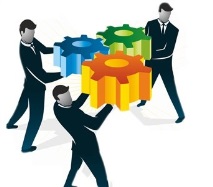 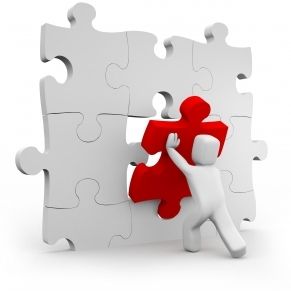 KOBİGEL – KOBİ GELİŞİM DESTEK PROGRAMI 
 Proje esaslı, Geri Ödemesiz 300.000 TL, Geri Ödemeli 700.000 TL Toplam 1 Milyon TL’ye kadar  destek verilebilmekte. Çağrıya göre rakamlar değişmekte. 1. ve 2. bölgelerde 60, 3.4.5.6 bölgelerde 80
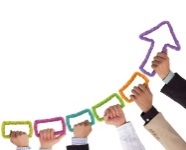 İŞLETME GELİŞTİRME DESTEK PROGRAMI
9 Farklı Destek içermekte, Başvur-Al,   Oran %60
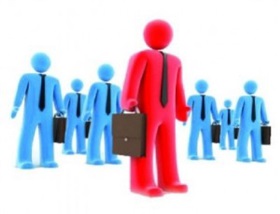 GİRİŞİMCİLİĞİ GELİŞTİRME DESTEK PROGRAMI 
Düşük / Orta Yüksek / ileri teknoloji de 160 Bin  / 260 Bin / 360 TL HİBE Oran %75-90
STRATEJİK ÜRÜN DESTEK PROGRAMI
Proje Esaslı, 5 milyon TL Toplam Destek, Destek Oranı: %100 (%60 Hibe -%40 Geri Ödemeli)
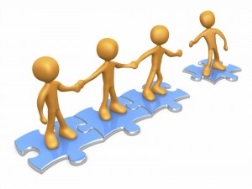 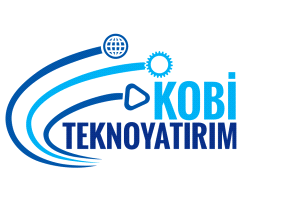 TEKNO YATIRIM DESTEK PROGRAMI
100 Bin TL %75-%100
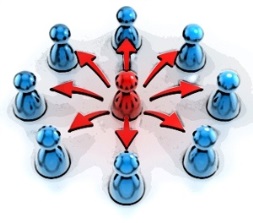 ULUSLARARASILAŞMA DESTEK PROGRAMI
300 Bin TL Hibe, KOBİ lerin İhracatını artırmasında verilen destek / Oran %75
7
8
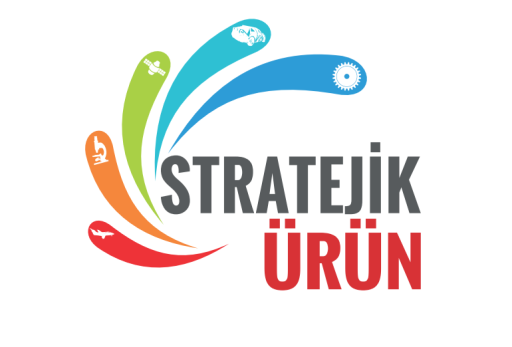 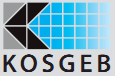 Stratejik Ürün Destek Programı:

Cari Açığı Azaltacak Ürünlerin Yerli Üretiminin Desteklenmesi
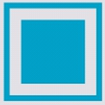 9
STRATEJİK ÜRÜN DESTEK PROGRAMI
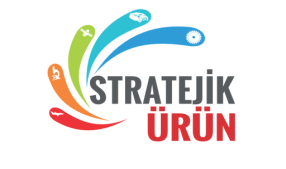 Bilim, Sanayi ve  Bakanlığı
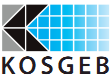 Bilim ve Teknoloji Genel Müdürlüğü
PROGRAMIN AMACI
İthalatı yüksek olan stratejik ürünlerin yerlileştirilmesi ve millileştirilmesi,
Üretimde daha yüksek oranda yerli girdi kullanımının sağlanması,
KOBİ’lerin teknolojik üretim yeteneklerinin geliştirilmesi ve teknolojinin tabana yayılması,
KOBİ ile büyük işletmelerin birlikte proje gerçekleştirme yeteneklerinin geliştirilmesi,
Cari açığın azaltılmasına katkıda bulunacak yatırımların desteklenmesidir.
Destek Rakamı 5 MİLYON TL, Oran: %100
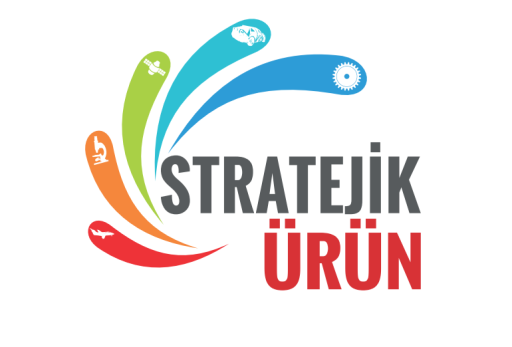 10
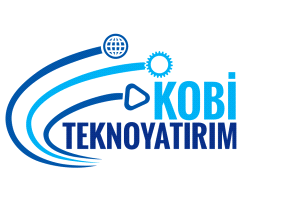 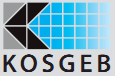 KOBİ TEKNOYATIRIM - KOBİ Teknolojik Ürün Yatırım Destek Programı:

Yüksek Teknolojinin Yerli ve Milli KOBİ’ler Vasıtasıyla Tabana Yayılması
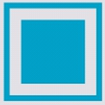 11
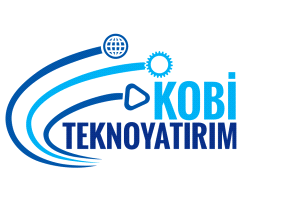 KOBİ TEKNOYATIRIM - KOBİ TEKNOLOJİK ÜRÜN YATIRIM DESTEK PROGRAMI
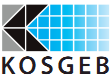 PROGRAMIN AMACI
Öncelikli teknoloji alanlarında yer alan Ar-Ge ve yenilik faaliyetleri sonucu ortaya çıkan yeni ürün/ürünleri ticarileştirmek,
Ülke ekonomisine katma değer oluşturmak,
Uluslararası pazarlarda yer alarak teknolojik ürün ihracatını artırmak 
için işletmelerin yapacakları teknolojik ürün yatırımlarının desteklenmesidir.
Destek Rakamı 5 MİLYON TL, Oran: %100
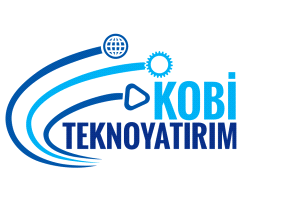 12
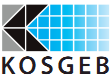 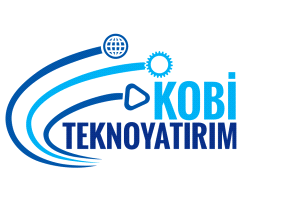 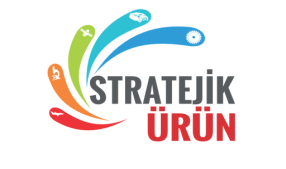 İŞBİRLİĞİ PROTOKOLLERİ
13
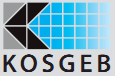 KOBİGEL – KOBİ Gelişim Destek Programı:

Bölgesel, Sektörel ve İşletmeye Özgü Destek Modeli Tasarlanması ve Uygulanması
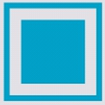 14
KOBİGEL – KOBİ GELİŞİM DESTEK PROGRAMI
(BÖLGESEL, SEKTÖREL, ÖLÇEKSEL VE İŞLETMEYE ÖZGÜ DESTEK MODELİ)
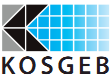 Varılmak istenen 
sonuç
Strateji
Sanayide yapısal dönüşümün aktörü KOBİ’ler oluşturulacak (kapasite ve beceri düzeyinin geliştirilmesi)
Ulusal hedeflere ve bölgesel gelişmeye katkı sağlayacak projeleri uygulama becerisi olan KOBİ’ler desteklenecek
Katma değerli, ileri teknolojili üretim yapısına geçiş
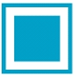 Ulusal öncelikler ve bölgesel potansiyellere odaklanan Proje Esaslı Destek Modeli
Sınai aktivitenin  ülke geneline yayılması, her bölgenin kendi potansiyelinin ulusal öncelikleri destekleyecek şekilde geliştirilmesi
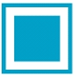 15
15
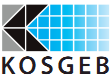 KOBİ Rehberliği ve Teknik Danışmanlık Sistemi ile KOBİ’lerin Yönlendirilmesi
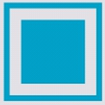 16
KOBİ Rehberliği ve Teknik Danışmanlık Sisteminin Kurulması
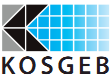 AMAÇ
Teknoloji tabanlı ve katma değer üreten KOBİ’leri, uluslararası rekabetin aktörleri haline getirmek,
KOBİ’lerin mevcut durumlarını analiz etmek,
KOBİ’lerin ihtiyaçlarını tespit etmek,
KOBİ’lerin beceri ve kabiliyetlerini geliştirmek,
Danışmanlık hizmetlerinde standardı sağlamak ve kaliteyi yükseltmek,
MYK KOBİ Danışmanlığı Sisteminin işlerliğini ve yaygınlığını artırmak,
17
KOBİ Rehberliği ve Teknik Danışmanlık Sisteminin Kurulması
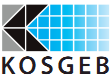 AMAÇ
Piyasanın ihtiyaç duyduğu sayıda nitelikli rehber ve danışman yetiştirmek
KOBİ’lerin proje hazırlama ve yürütme aşamalarında aracılar nedeniyle yaşadıkları sorunları ortadan kaldırmak 
Danışmanlık hizmetlerini sistematik olarak izlemek, değerlendirmek ve denetlemek
İhtiyaç analizi ve planlama sayesinde devlet desteklerini bir plan dahilinde vermek ve tamamlayıcılıklarını artırmak
Devlet desteklerinin etkinliğini artırmak
18
KOBİ Rehberliği ve Teknik Danışmanlık Sisteminin Kurulması
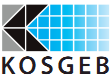 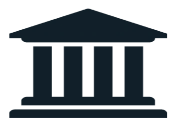 KOBİ Rehberlik ve Teknik Danışmanlık Sistemi
ÜNİVERSİTE
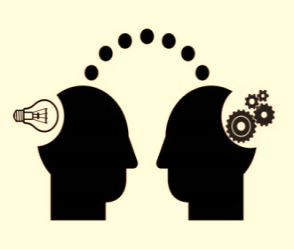 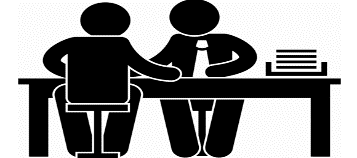 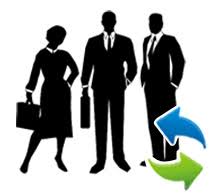 BİLGİ VE TECRÜBE AKTARIMI
PLANLAMA 
PROJELENDİRME
KOBİ Rehberlik ve Teknik Danışmanlık Sistemi
TEKNİK DANIŞMAN
İhtiyaca, Soruna, KOBİ’ye Özgü Danışmanlık
Büyüme
Uluslararasılaşma
Teknoloji/Yenilik/ Dijitalleşme
Finansman
KOBİ REHBERİ
Mevcut Durum ve İhtiyaç Analizi
Yol Haritası Oluşturma
Proje Hazırlama ve Yürütme
Rehberlik/Yönlendirme
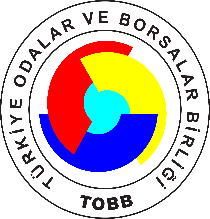 19
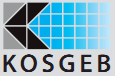 Yüksek Teknolojili Alanlarda Teknolojik Girişimciliğin Desteklenmesi
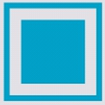 20
Girişimcilik Destek Programı Revizyonu
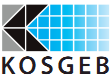 Girişimci Adayları
GELENEKSEL GİRİŞİMCİ PROGRAMI BAŞVURUSU
İLERİ GİRİŞİMCİ PROGRAMI BAŞVURUSU
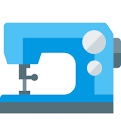 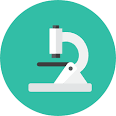 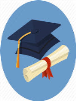 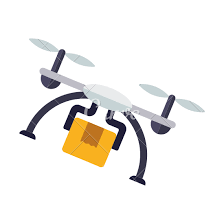 İleri Giriş. Eğitimi
Ön Değerlendirme
KOBİ Uzmanı
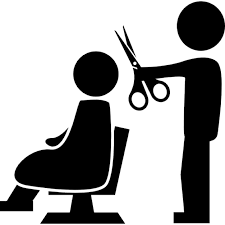 Ön Değerlendirme
KOBİ Uzmanı
Girişimcilik Eğitimi veya UGE Belgesi Sahibi
Değerlendirme
Müdürlük
Değerlendirme
Kurul
.
.
RED
KABUL
REVİZYON
REVİZYON
RED
KABUL
İZLEME (1. ve 2. Yıl GİB üzerinden)
İZLEME (1. ve 2. Yıl GİB üzerinden, 3. Yıl İşletme Ziyareti)
KURULUŞ DESTEĞİ

Şahıs – 5.000 TL
Şirket – 10.000 TL
PERFORMANS BAZLI DESTEK
Yıl –  En fazla 20.000 TL 
Yıl –  En fazla 20.000 TL

Kadın, Genç, Engelli, Gazi, Şehit yakını 
(+ 5.000 TL)
MAKİNE, TEÇHİZAT VE YAZILIM DESTEĞİ 

100.000 TL (%75 destek oranı)

Orta – Yüksek Teknoloji x 2
Yüksek Teknoloji x 3
Yerli Makine-Teçhizat +%15
MENTÖRLÜK
KOÇLUK
DANIŞMANLIK
DESTEĞİ

10.000 TL 
(%75 destek oranı)
21
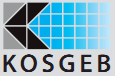 KOBİ’lerin Ulusal ve Uluslararası Pazarlara Erişimini Kolaylaştırılması
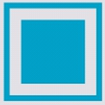 22
ULUSLARARASILAŞMA DESTEK PROGRAMI
AMAÇ
KOBİ’lerin kendi ihtiyaçlarını tespit edebilmelerini sağlamak
KOBİ’lere, hedeflerine ulaşmak için gerekli olan araçları etkin ve verimli kullanma yeteneğini kazandırmak
KOBİ’lerin yurt dışı pazarlara açılabilme beceri ve kabiliyetlerini geliştirmek
KOBİ’lerin yurt dışı pazar paylarını arttırmak
KOBİ’leri, uluslararası rekabetin aktörleri haline getirmek
İhracata başlayan KOBİ sayısını arttırmak
E Ticaret yapan KOBİ sayısını arttırmak
300 Bin TL Hibe verilmekte, Oran %75 olarak uygulanmaktadır.
23
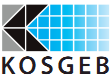 İşletmeler Arası İşbirliği Kültürünün Arttırılması ve Kaynak Tasarrufu Sağlanması
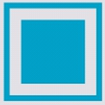 24
BÜYÜK İŞLETME – KÜÇÜK İŞLETME İŞBİRLİĞİNİN SAĞLANMASI
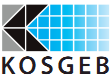 Yeni Modelin Amacı;
KOBİ’ler ile büyük işletmeler arasında entegrasyonu sağlamak,
Büyük işletmelerden KOBİ’lere bilgi ve deneyim aktarımını sağlamak,
KOBİ’lerin yaşam sürelerini arttırmak, 
KOBİ’lerin ortak sorun ve ihtiyaçlarına daha etkin  çözümler sunabilmek,
KOBİ’ler ve büyük işletmeleri birlikte geliştirerek, ülkemizin kalkınmasına ivme kazandırmak.
2 Milyon TL hibe, 3 Milyon TL Geri Ödemeli = 5 Milyon TL
25
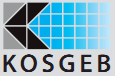 Hizmetlerin Bürokrasiden Arındırılması ve Destek Programlarının Revize Edilmesi
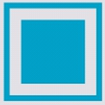 26
Vatandaşa Verilen Hizmetlerin Bürokrasiden Arındırılması
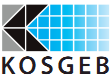 BAMS Kapsamında Elektronik Ortamda Alınmaya Başlanan Evraklar
BAMS çalışmalarına 2017 Yılı Kasım Ayında Başlanmış ve 2018 Yılı Ocak ayında çalışma tamamlanmıştır.
Bazı belgelerin alınmasından tamamen vazgeçilmiştir.
Bazı belgeler elektronik ortamda tarama/dosya yükleme/veri girişi yoluyla sistem üzerinden alınmaya başlanmıştır.
2017/24 no.lu icra komitesi kararı ile BAMS kapsamında programlarda revizyonlar gerçekleştirilmiştir.
Destek Programları Yönetmeliğinde bu kapsamda değişiklik yapılmıştır.
27
[Speaker Notes: KBS üzerinde program başvuruları, ödeme talep formları ve ara faaliyet raporlarının ekleriyle beraber online ortamda doldurulması ve kabul edilen başvuruların otomatik evrak kaydına alınması sağlandı.
Revizeye açılan başvurular için versiyonlamaya olanak sağlayacak şekilde bir yapı kuruldu.  Böylece defalarca evrak kayda alınan evraklar izlenebilir hale geldi.]
Vatandaşa Verilen Hizmetlerin Bürokrasiden Arındırılması
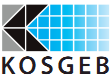 e-Devlet Entegrasyonu
E-Devlet Entegrasyonu için Çalışmalara 2017 Kasım Ayında başlandı ve 2018 Yılı Ocak ayında testleri bitirildi.
2011 Yılından beri KBS Üzerinde elektronik ortamda yürüyen destek süreçlerine başvuru için e-devlet üzerinden başvuru yapmak amacıyla elektronik başvuru sayfalarının hazırlanması 2018 Şubat ayında tamamlandı.
22 Şubat 2018 Günü e-Devlet’ e geçiş sağlandı.
Bugüne Kadar KBS Üzerinde yaklaşık 450.000 işletme 2 milyona yakın sayıda e-devlet üzerinden  giriş yapmıştır.
28
[Speaker Notes: Aralık 2011 de Girişimcilik Desteği Dışında Online Süreçler Başladı
	Kurullar,
	Tespit Tutanakları, Ödeme 
	Onaylamalar…
2009 yılında değişen KOSGEB Kanunu çerçevesinde KOSGEB KOBİ Bilgi Sistemi (KBS) İmalat dışı desteklenen sektörleri alacak şekilde yenilenmiştir. Bu kapsamda Veri tabanımızda 1.357.043 (29.12.2017 tarihi itibariyle) adet yararlanıcı kaydı bulunmaktadır. Bu kayıtlardan yaklaşık 924.644 (29.12.2017 tarihi itibariyle) tanesi KOBİ Beyannamesi’ni en az bir kez doldurmuş ve onaylanmıştır.
		KBS üzerinden KOSGEB Destek Programlarına çevrimiçi başvuru yapılabilmekte ve destek süreçleri sistem üzerinden yürütülüp, takip edilebilmektedir. Bu amaçla Destek ve Proje Başvuru formları, Ödeme Talepleri, Faaliyet Raporları, Ödeme Olurları ve İzlemeleri ile Proje Değerlendirmeleri için oluşturulan Kurul kararları sistem içerisinden oluşturulmaktadır.]
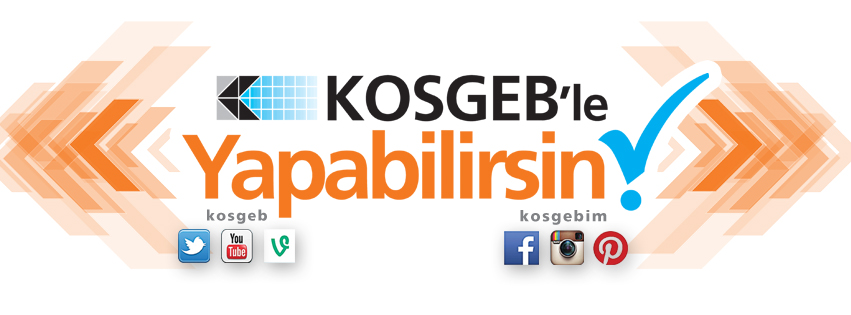 Teşekkürler
Bayram Ali KUKUŞ
Müdür
KOSGEB Amasya Müdürlüğü
amasya@kosgeb.gov.tr